Business Transition and Succession Planning Webinar Summit
2021
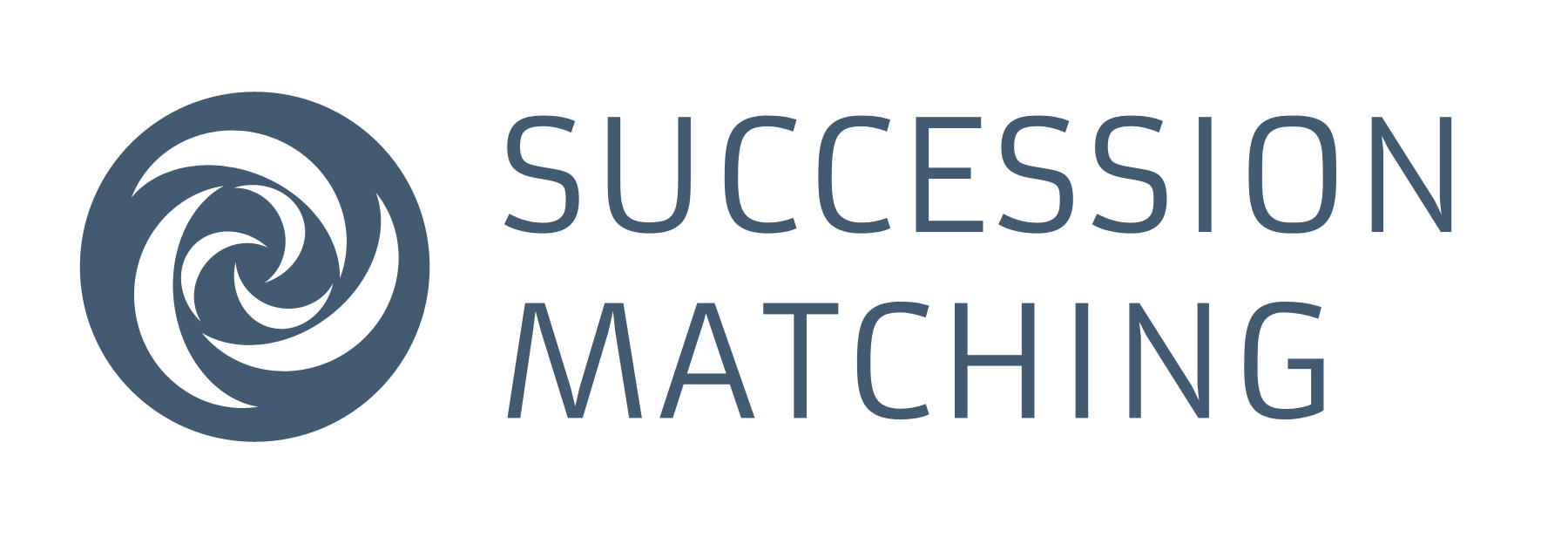 Overview
Lorem ipsum dolor sit amet, consectetur adipiscing elit, sed do eiusmod tempor incididunt ut labore et dolore magna aliqua. Lorem ipsum dolor sit amet, consectetur adipiscing elit, sed do eiusmod tempor incididunt ut labore et dolore magna aliqua. Lorem ipsum dolor sit amet, consectetur adipiscing elit, sed do eiusmod tempor incididunt ut labore et dolore magna aliqua.
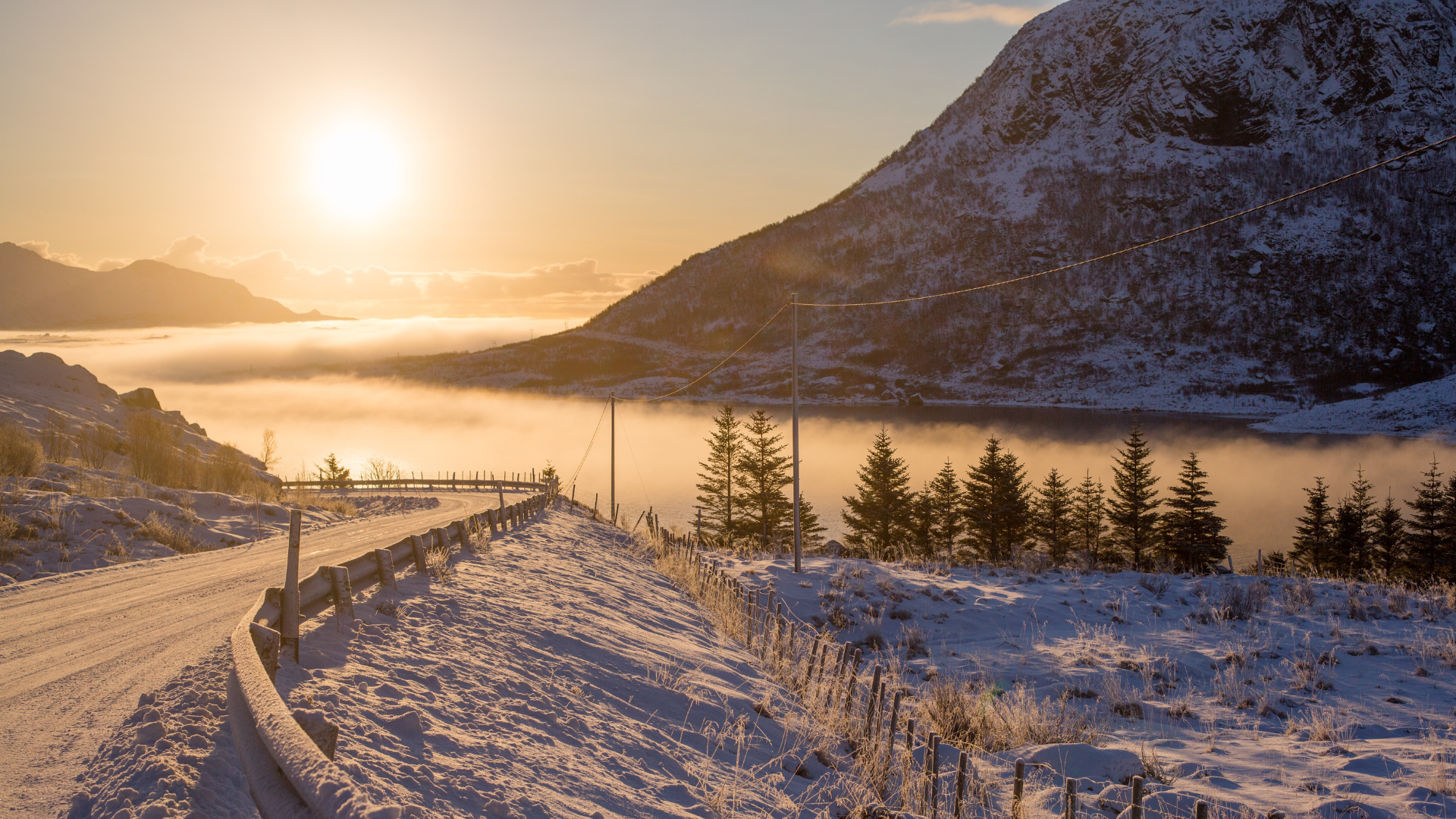 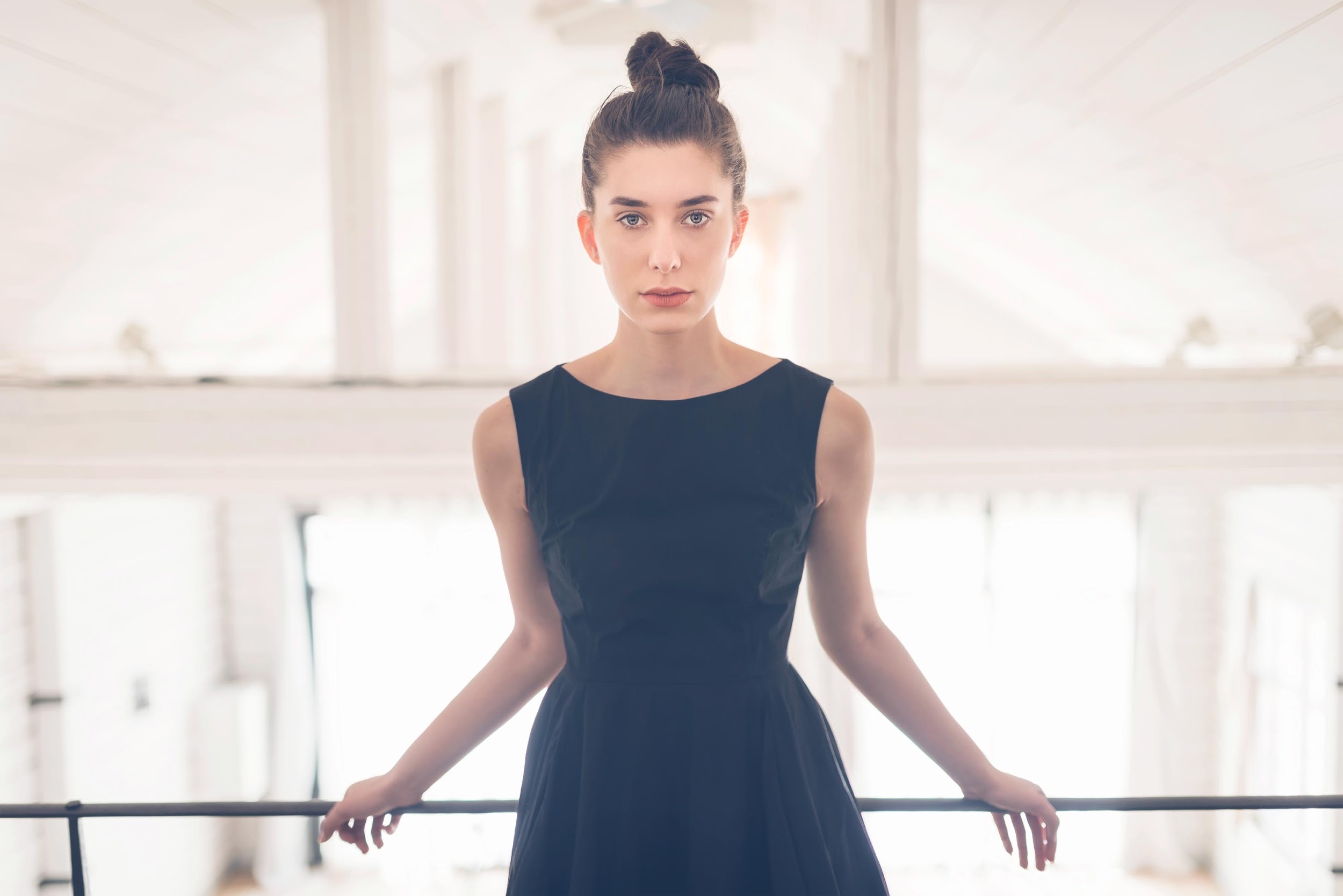 Succession Planning Professional
Your Name
Lorem ipsum dolor sit amet, consectetur adipiscing elit, sed do eiusmod tempor incididunt labore dolore magna aliqua. Lorem ipsum dolor sit amet, consectetur adipiscing elit.
Problems to solve
Lorem ipsum dolor sit amet, consectetur adipiscing elit. Sed do eiusmod tempor incididunt ut labore et dolore magna nec. Lorem ipsum dolor sit amet, consectetur adipiscing elit.
Lorem ipsum dolor sit amet, consectetur adipiscing elit. Sed do eiusmod tempor incididunt ut labore et dolore magna nec. Lorem ipsum dolor sit amet, consectetur adipiscing elit.
1
3
Lorem ipsum dolor sit amet, consectetur adipiscing elit. Sed do eiusmod tempor incididunt ut labore et dolore magna nec. Lorem ipsum dolor sit amet, consectetur adipiscing elit.
Lorem ipsum dolor sit amet, consectetur adipiscing elit. Sed do eiusmod tempor incididunt ut labore et dolore magna nec. Lorem ipsum dolor sit amet, consectetur adipiscing elit.
2
4
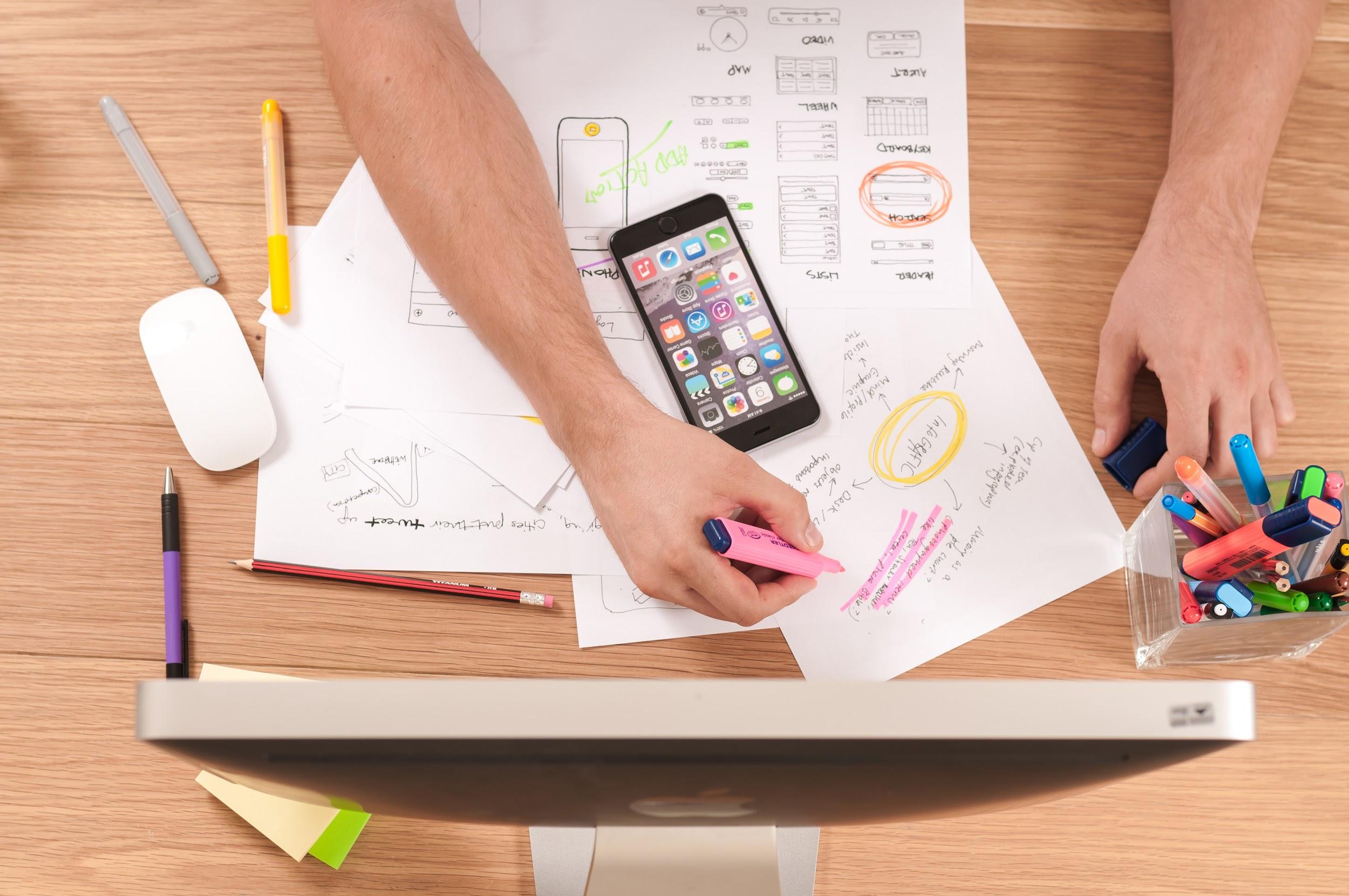 Content
Lorem ipsum dolor sit amet, consectetur adipiscing elit, sed do eiusmod tempor incididunt labore dolore magna aliqua. Lorem ipsum dolor sit amet, consectetur adipiscing elit.
Client Implications:
Consectetur adipiscing elit, sed do eiusmod tempor incididunt ut labore et dolore magna aliqua. Lorem ipsum dolor sit amet, consectetur adipiscing elit tempor incididunt ut labore et dolore magna aliqua.
Some points
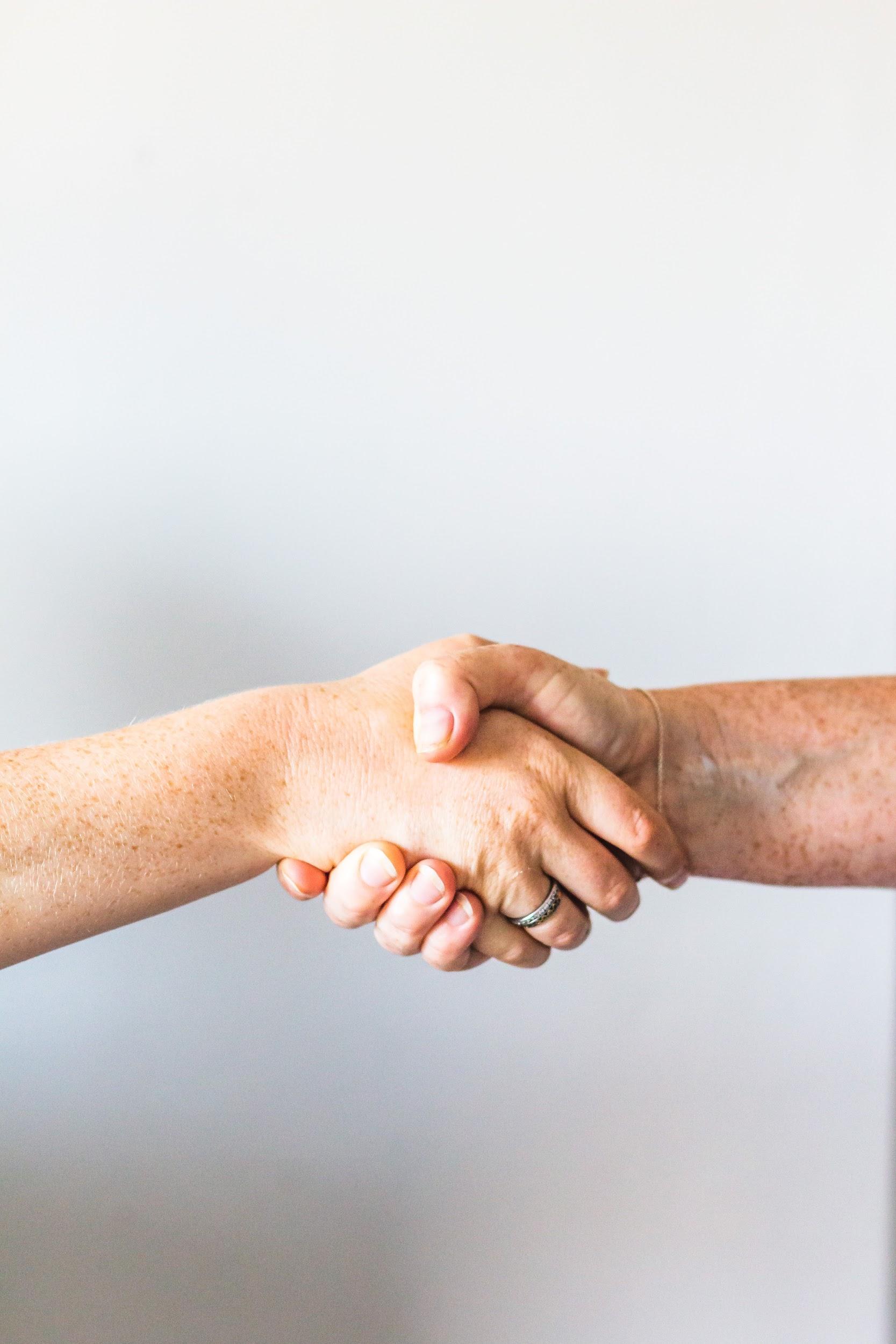 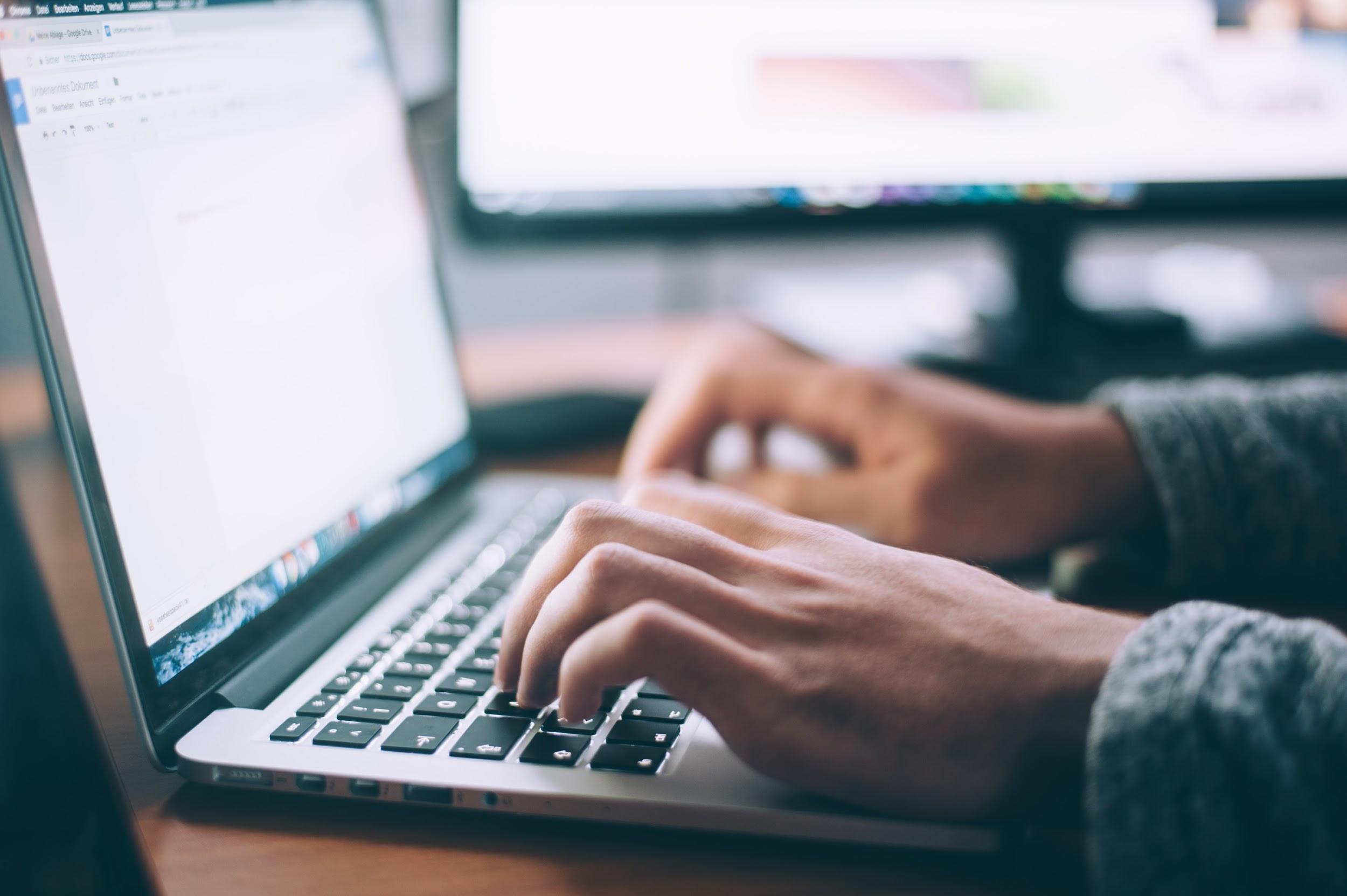 Lorem ipsum dolor sit
03
01
Lorem ipsum dolor sit amet, consectetur adipiscing elit, sed do eiusmod tempor dolor incididunt labore dolore magna aliqua.
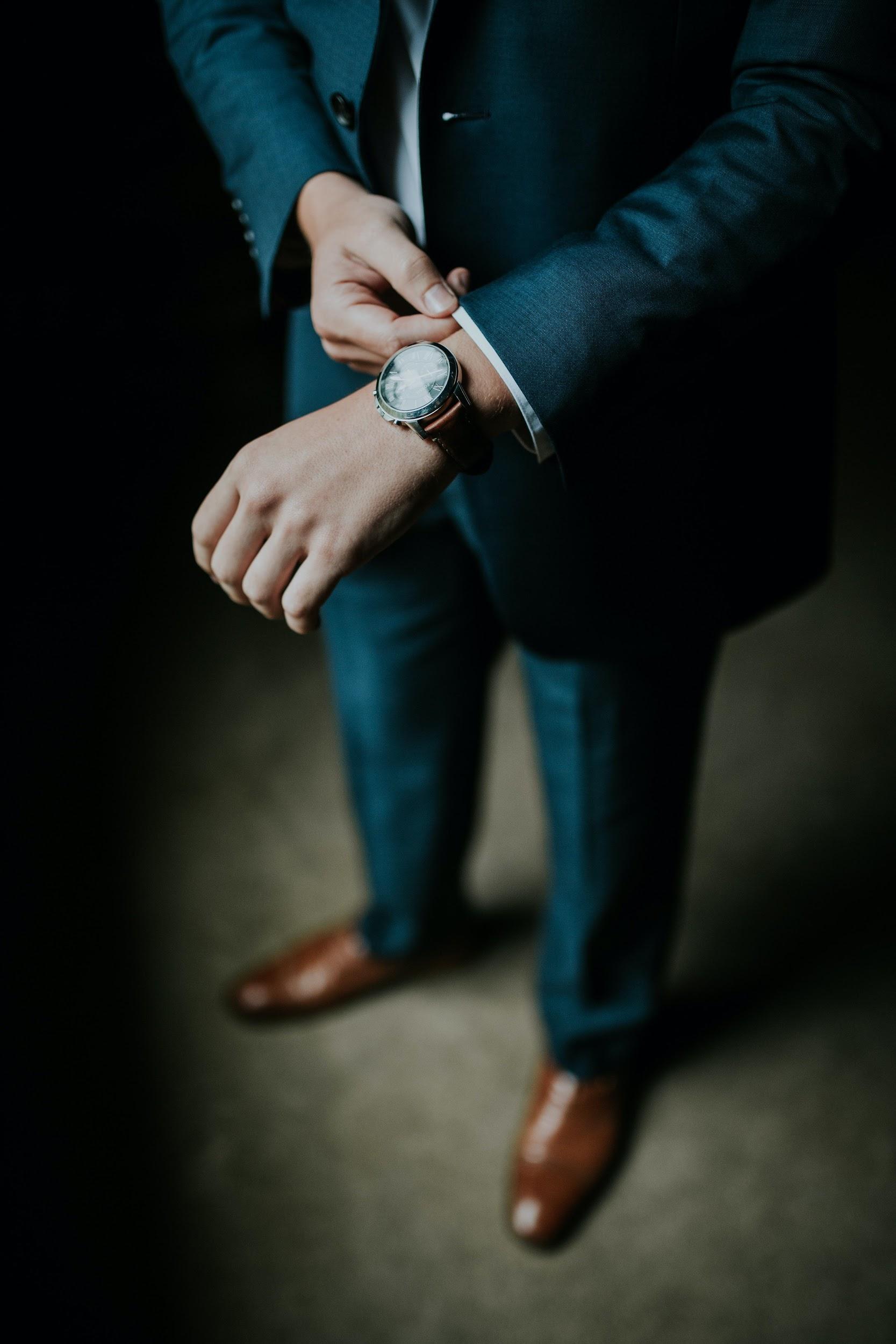 Lorem ipsum dolor sit
Lorem ipsum dolor sit
02
Lorem ipsum dolor sit amet, consectetur adipiscing elit, sed do eiusmod tempor dolor incididunt labore dolore magna aliqua.
Lorem ipsum dolor sit amet, consectetur adipiscing elit, sed do eiusmod tempor dolor incididunt labore dolore magna aliqua.
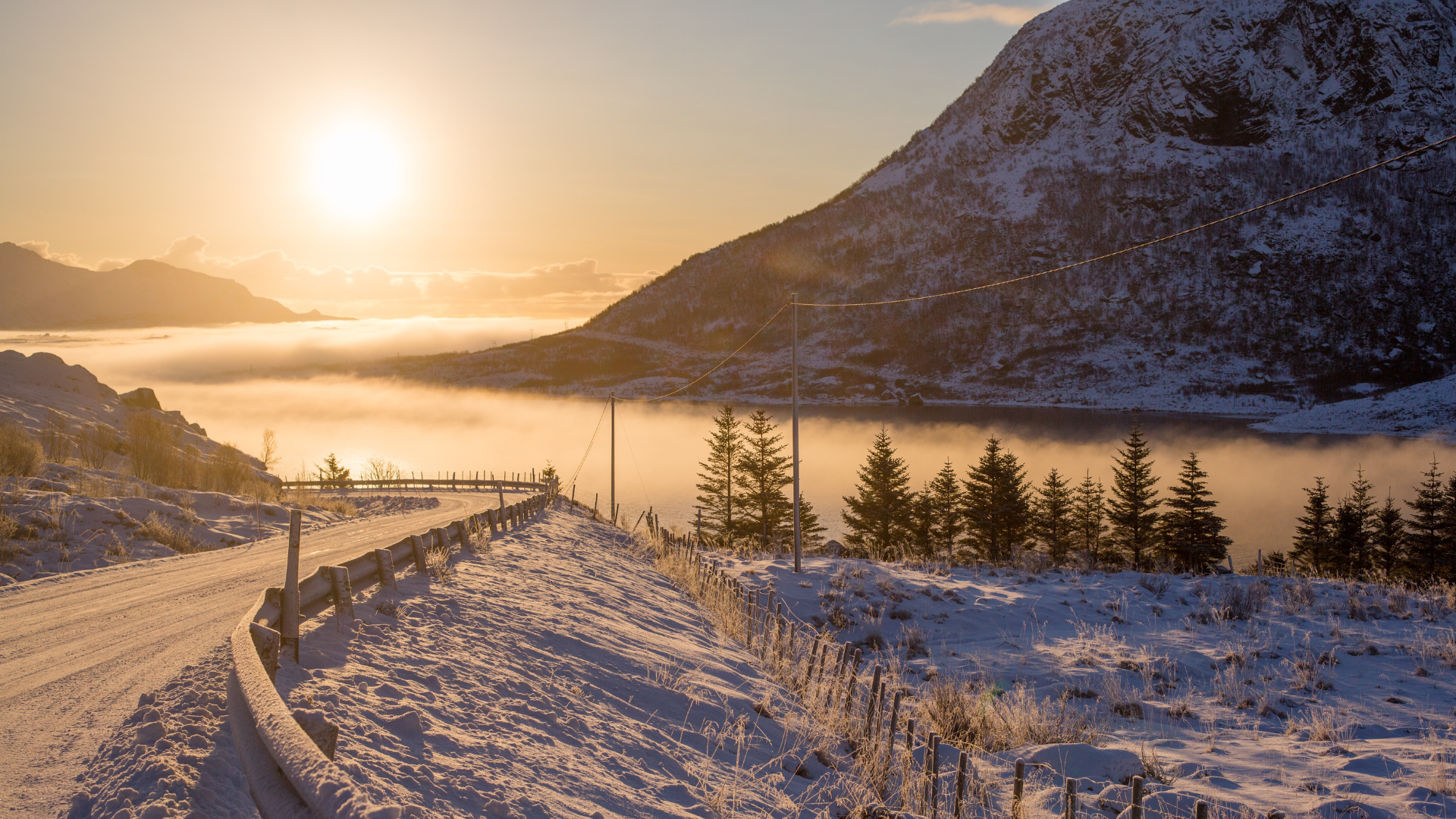 In Conclusion
Lorem ipsum dolor sit amet, consectetur adipiscing elit, sed do eiusmod tempor incididunt ut labore et dolore magna aliqua. Lorem ipsum dolor sit amet, consectetur adipiscing elit, sed do eiusmod tempor incididunt ut labore et dolore magna aliqua. Lorem ipsum dolor sit amet, consectetur adipiscing elit, sed do eiusmod tempor incididunt ut labore et dolore magna aliqua.
Thank You
Questions?  

Reach out to me at:  
Or, info@successionmatiching.com
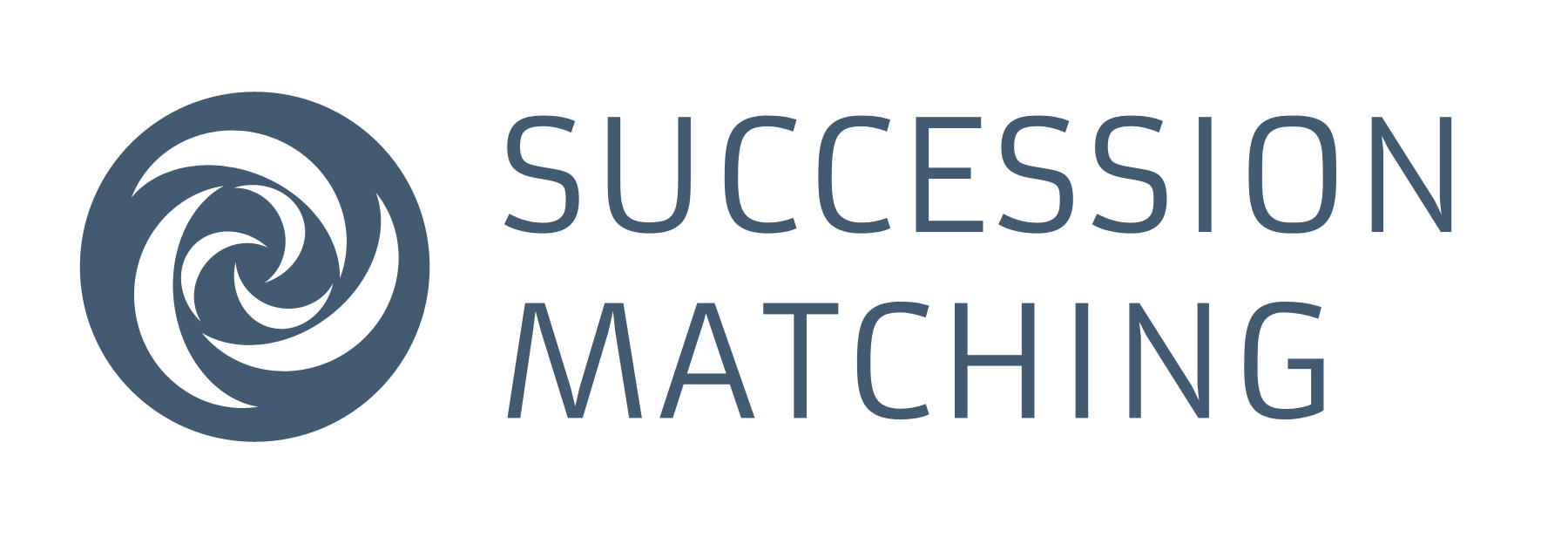